FGAI4H-L-008-A03
E-meeting, 19-21 May 2021
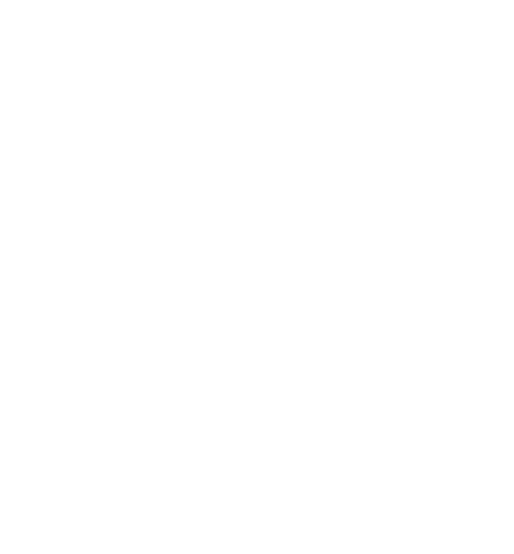 Antibiogo
Using AI to tackle  antimicrobial resistance
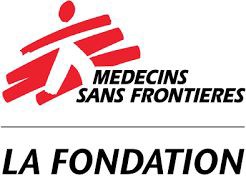 AI for Health - May 2021
Hello AI for Health
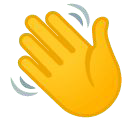 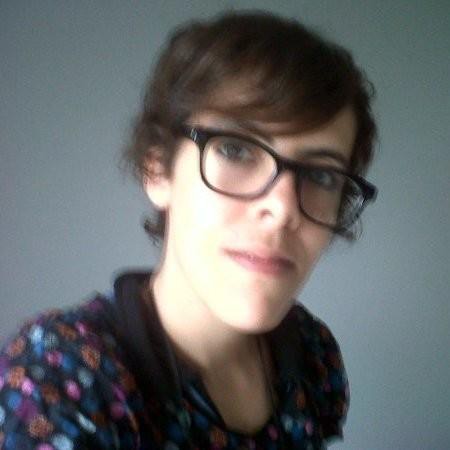 Nada MALOU
Clinical lead
Fondation MSF
nada.malou@paris.msf.org
Fondation MSF intro

Antimicrobial resistance

Product value

Machine learning speciﬁcs
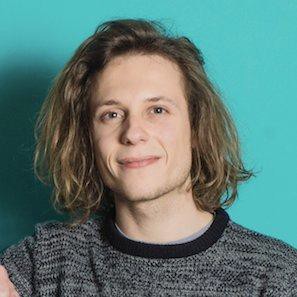 Louis LAROCHE
Product manager
Fondation MSF
louis.laroche@paris.msf.org
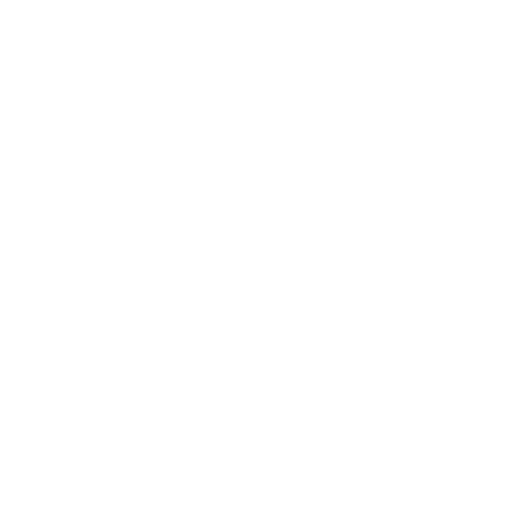 Fondation Médecins Sans Frontières
Improving MSF’s performance in the ﬁeld through 3 main focus areas:

Humanitarian knowledge
Applied medical research
Tech innovation:
3D PROGRAM
COVID19
ANTIBIOGO
3D printing prosthesis/orthosis  for burn and amputee patients
GAZA - HAITI
Web app to support countries  ripost to COVID19 pandemic
NIGER - DRC
A diagnostic tool to provide  access to accurate antibiotics
JORDAN - MALI - SENEGAL
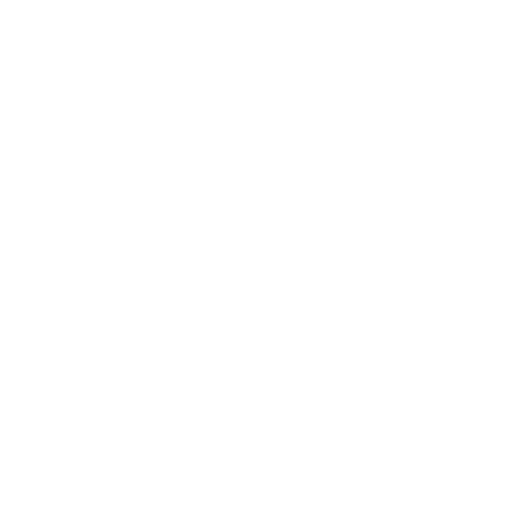 Deaths attributable to AMR every year
A global health issue
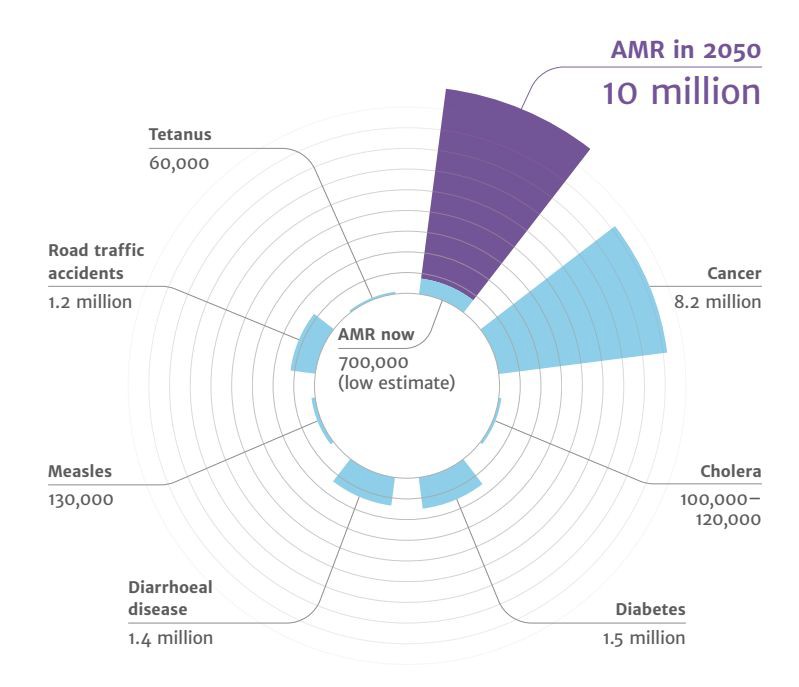 Antibiotic or antimicrobial resistance (AMR) is  deﬁned as the resistance of bacterial to  antibiotics that were previously eﬀective for  treatment of infections.
AMR drivers by WHO:

Non rational use of antibiotics
Lack of hygiene and infection control
Non access to diagnostic tools
Review on AMR's report (O'Neill, 2016)
How does a microbiology lab work?
Incubation  time
Lab tech  sets up
Patient  sample
Doctor
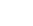 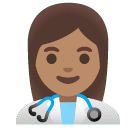 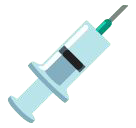 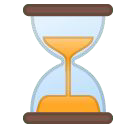 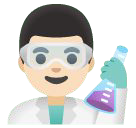 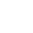 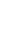 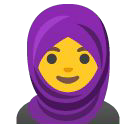 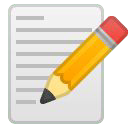 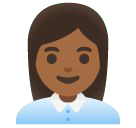 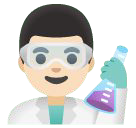 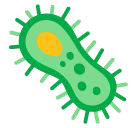 Patient
Lab tech  reads
Microbio  expert
Prescription
AST
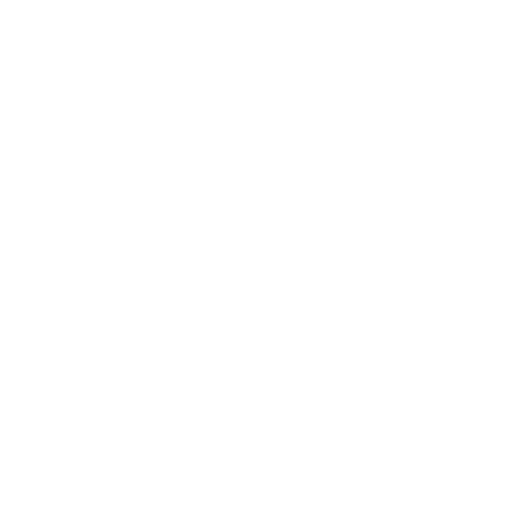 Antibiotic Susceptibility Testing (AST)
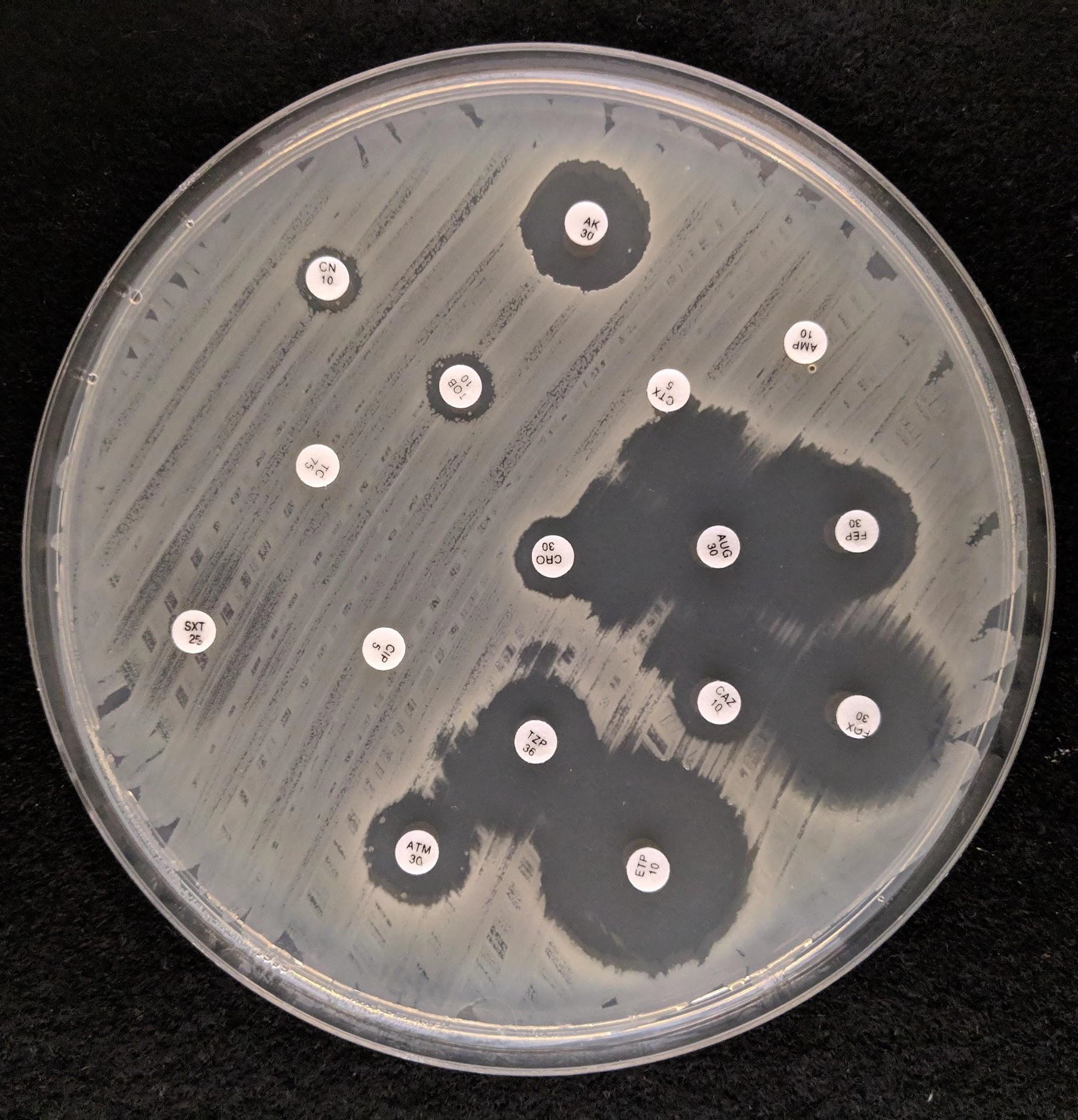 Measurement:

Short training
Easy to achieve
Low error margin
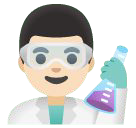 Interpretation:

3K rules to know, updated  yearly
Requires highly qualiﬁed staﬀ
Alternative: SIRscan
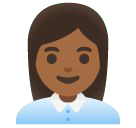 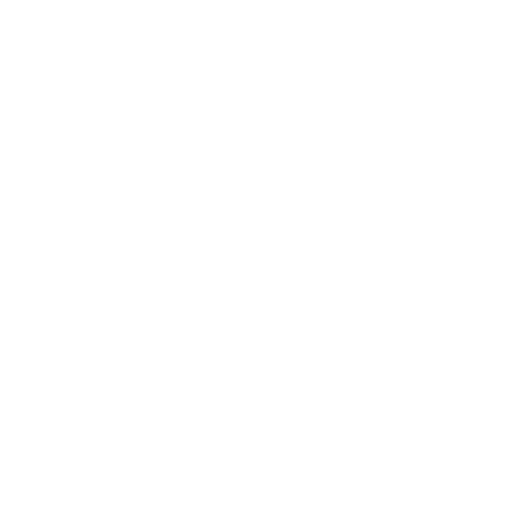 Value proposition
Antibiogo is a free, open source and oﬄine Android app
that supports non-expert laboratory technicians measuring and  interpreting antibiotic susceptibility tests (AST),

to help doctors prescribe accurate antibiotics to their patients.
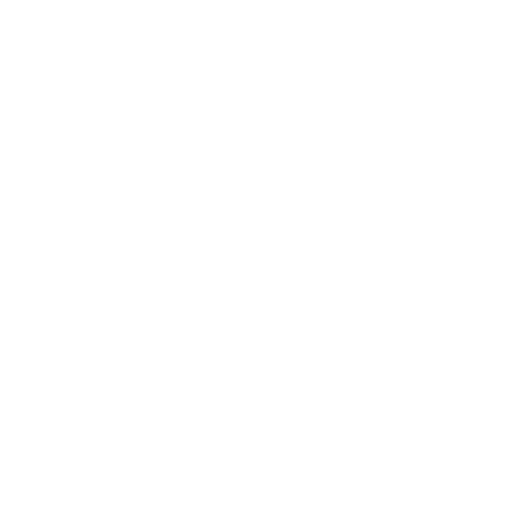 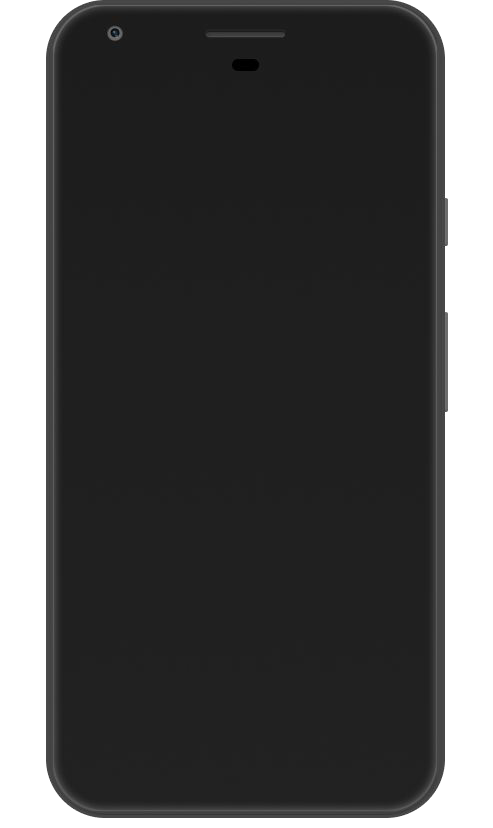 Product demo
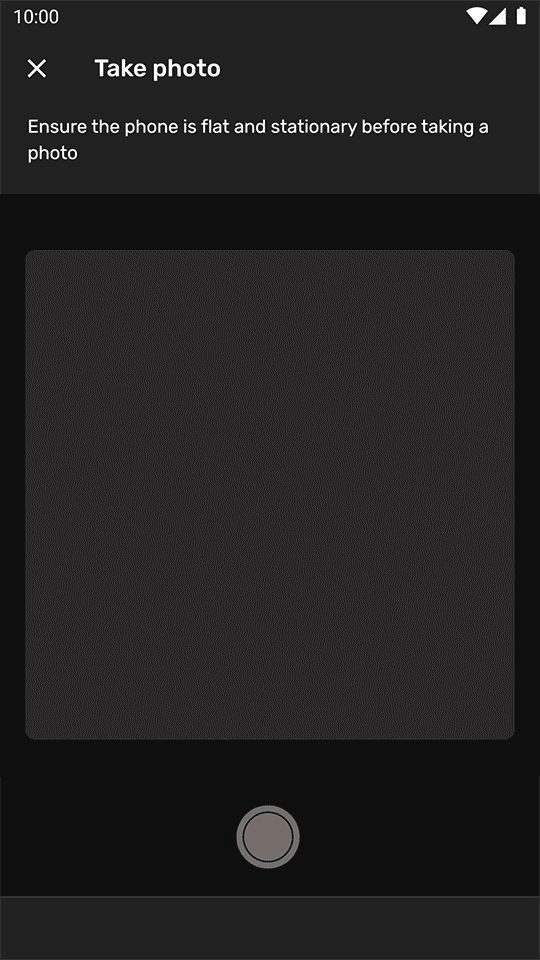 Measure easily
Complete interpretation
Read results & take action
Share AST results

View on Youtube
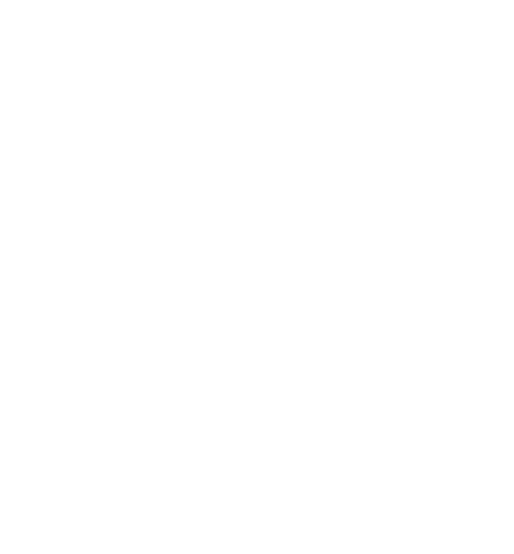 Reading antibiotic pellets on a Petri dish using machine learning
There is a limited set of ~50 possible labels
We used a Convolutional Neural Network (CNN) classiﬁer to categorize labels
We use an ensemble of 10 training models
We embed the model in the app using Tensorﬂow lite to be available oﬄine


Results: 99.97% test accuracy
Limitation: there are multiple pellet brands, and model is only trained on two  (i2a, lioﬁlchem). We are currently struggling to train it on 2 other major brands.
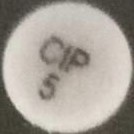 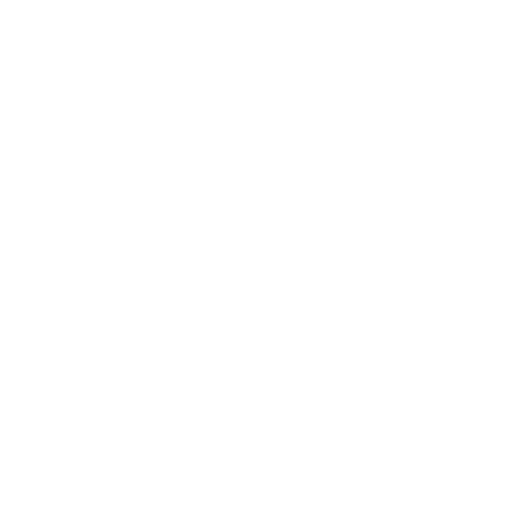 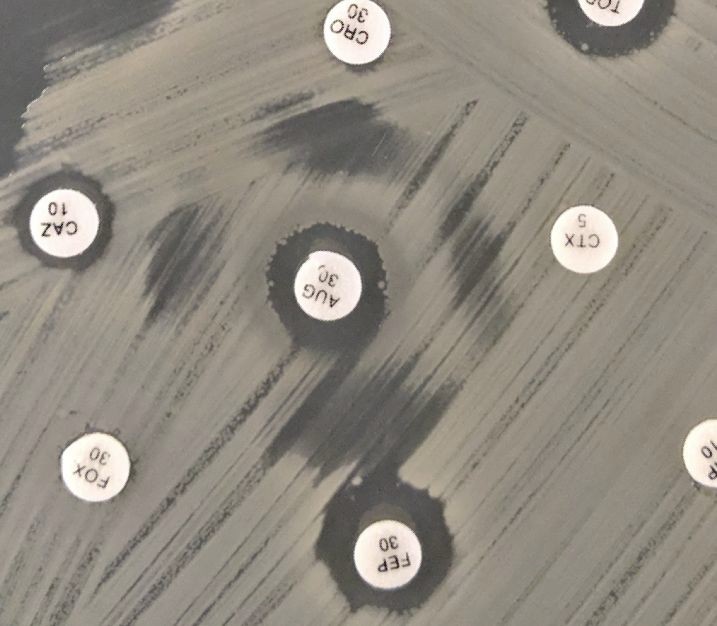 Complex resistance mechanisms identiﬁcation  postmortem
Trained ML models that recognize:
D-Zone: 99.7% accuracy
Synergy: 98% accuracy
Synergy > ESBL
We decided not to use the model, because:
We still need to ask conﬁrmation to the user
Suggesting a result inducts bias in user conﬁrmation
Identifying	mechanisms	is	straightforward	for	lab  technicians
Low algorithm transferability
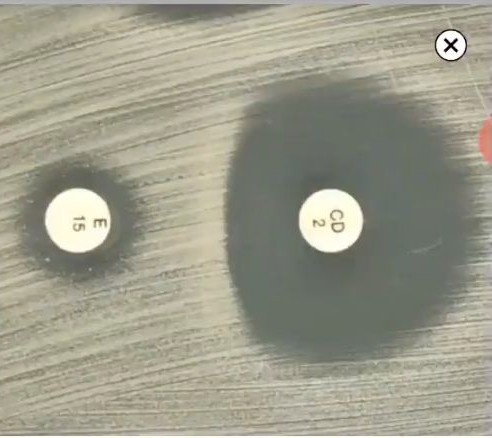 D-Zone  > MRSA
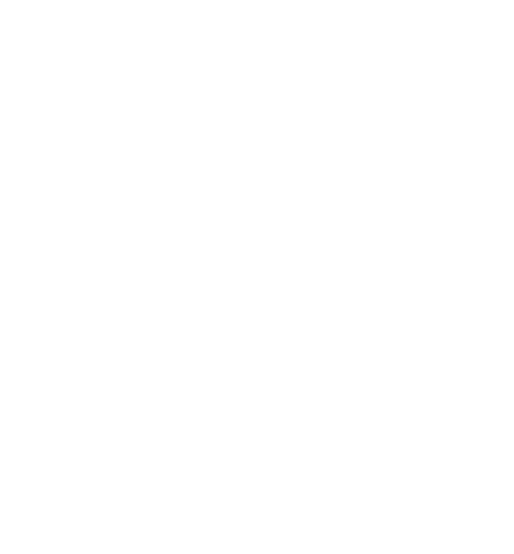 Antibiogo
Thank you =)  Any question?